How do students use tutorial recordings and which formats are most effective.Cath Brown, Charlotte Hancox, Catherine Onions
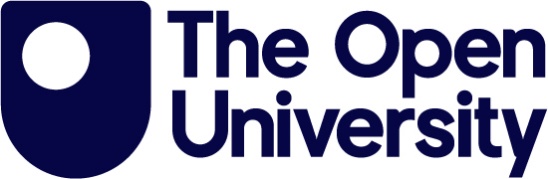 The context
Recording of tutorials was brought in to help support students unable to attend synchronously.  The university’s recordings policy (finalised 2020) guarantees wide availability of recordings. Anecdotal evidence suggests students are increasingly using recordings in preference to live attendance

The issue
Are recorded live sessions the most suitable – in terms of format and length – for students to use as recordings?
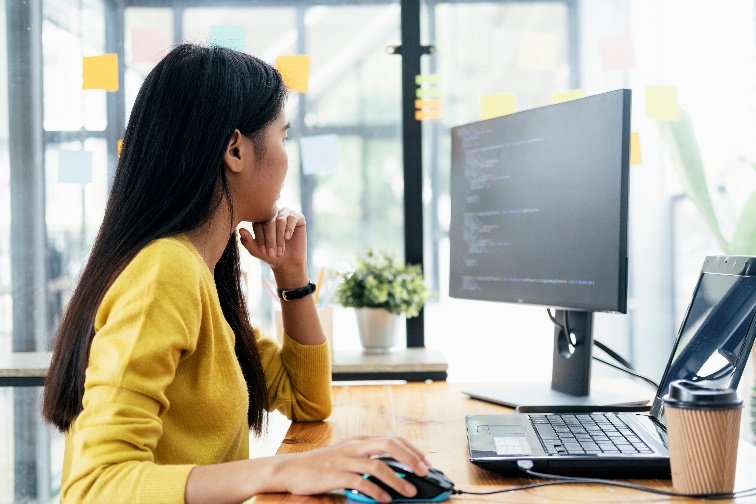 What are we doing first?
Investigating how students currently use recordings
Qualitative – using a survey
Quantitative –recordings data
Decide on recording types to try out
Next steps
Produce different recording types e.g.
Conventional
“Empty room”
“Snippets”
Evaluate use (qualitatively & quantitatively)
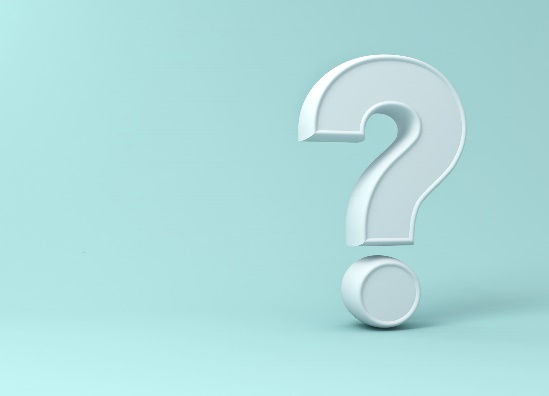 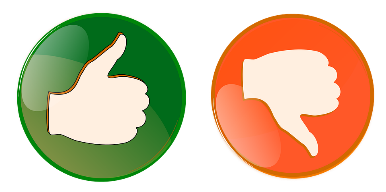 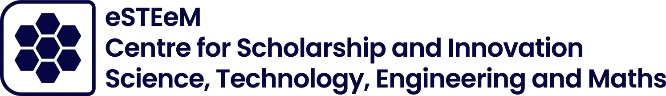